MTU LUG
General Meeting2016-03-4
Join lug-l
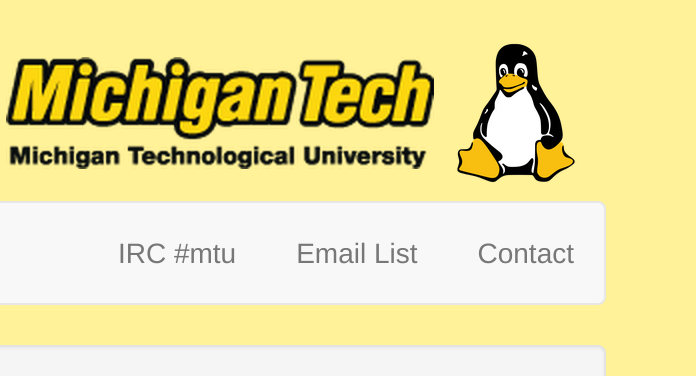 Join on Involvement
https://www.involvement.mtu.edu/organization/lug
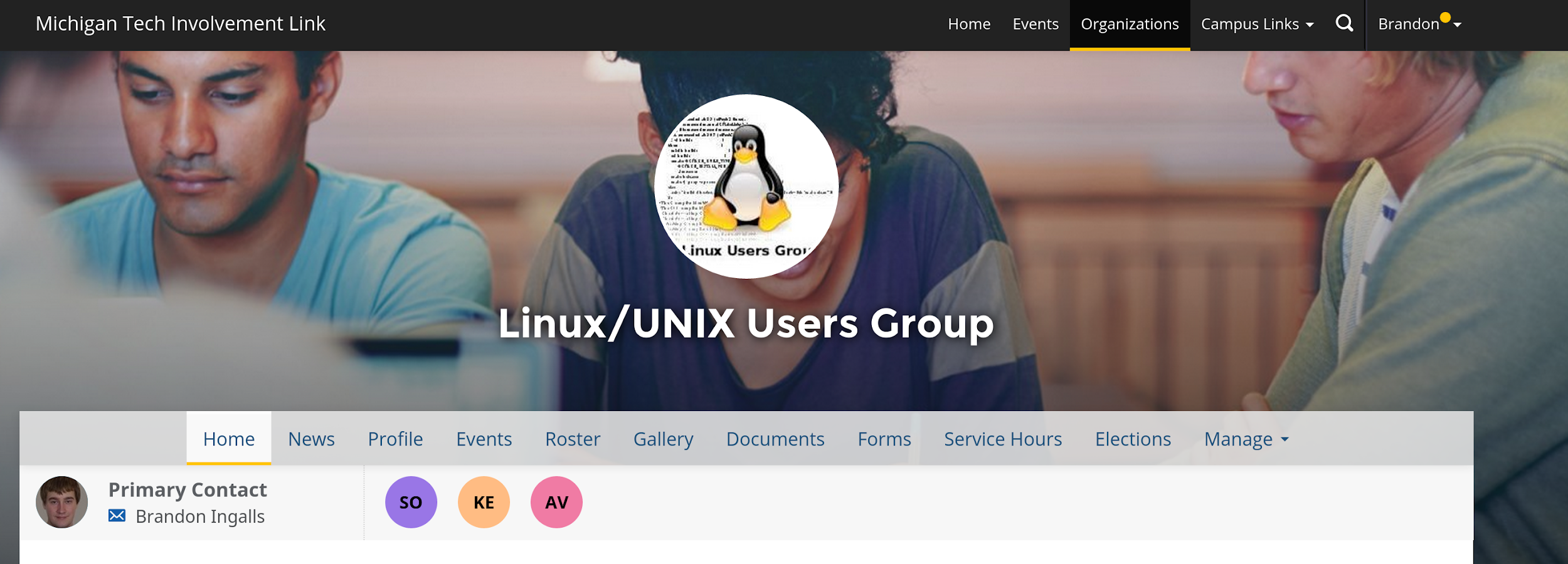 Announcements
Shell Server is alive!!!
shell.lug.mtu.edu
need account?: lug-server-admins-l@mtu.edu
Alumni
Everything else is crap go with debian.
Ubuntu: more regular updates but go with what the group wants.
Goals for shell server
quotas?
MOTD
SSH banner
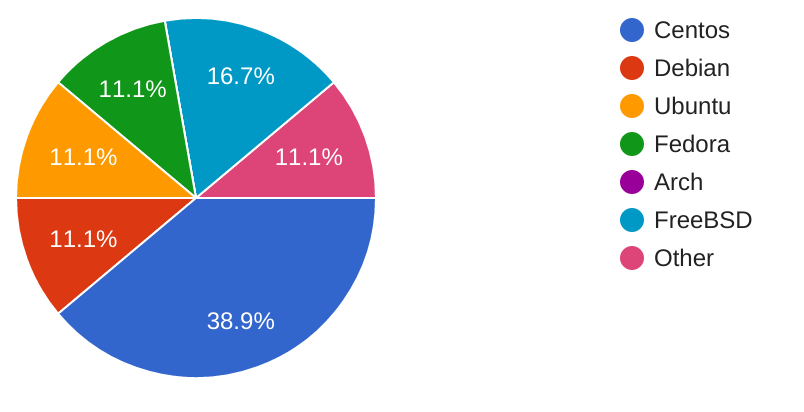 Users Forum
https://mtulug.slack.com/
Presentation?
LOL it's almost spring break.